Solar Project Options
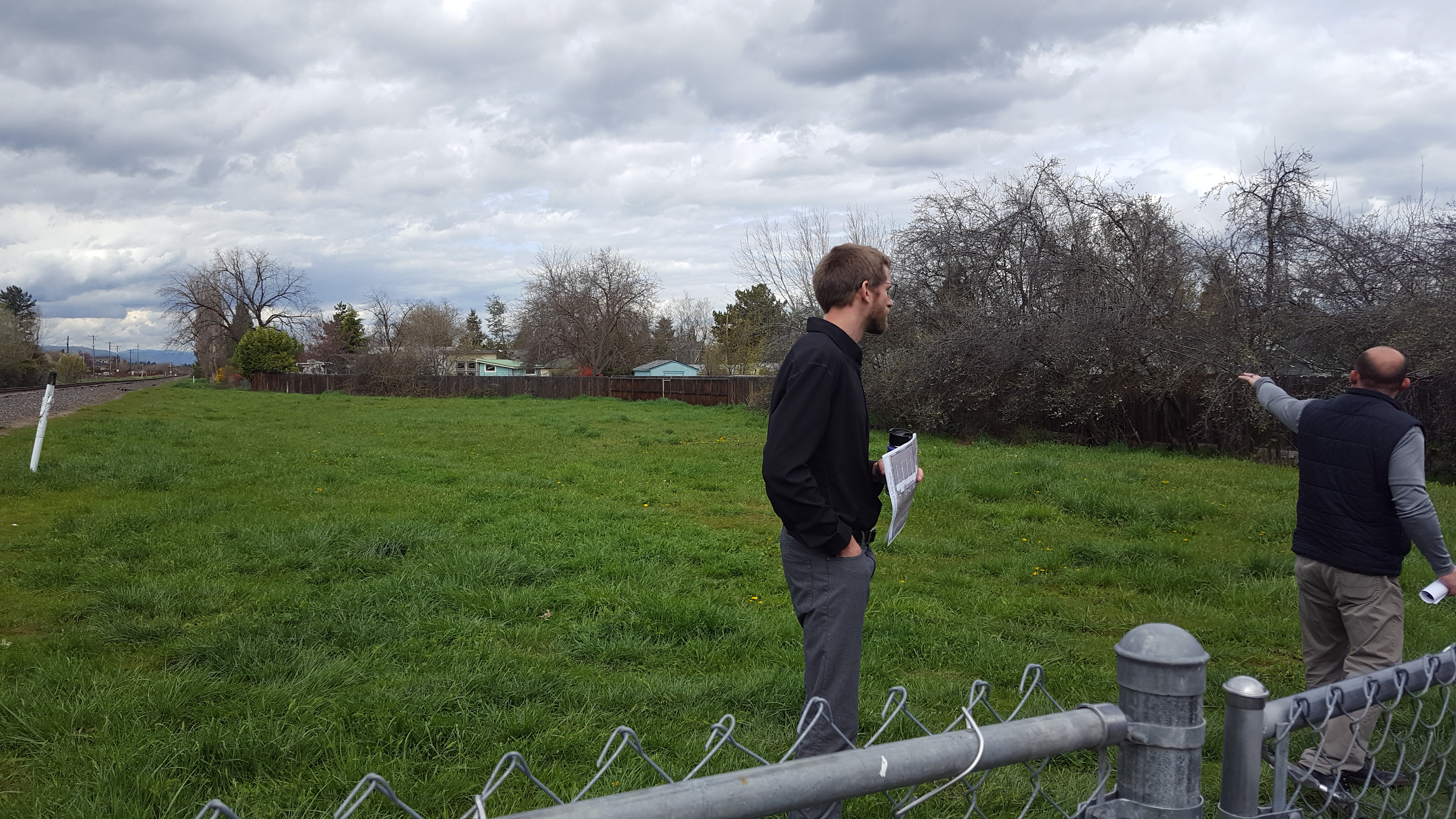 City Hall and the Depot
Places solar panels on carports in existing parking lot
2) Solar panels on racks in the open field
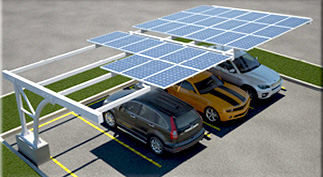 [Speaker Notes: Julie Johnson, Alyssa Lake, Carter Morrison]
Benefits
Carports:
Shade for cars
Covering the parking creates a surplus of energy that can be used to power other city buildings
Leaves field open for Harvest Festival parking
Field:
Room for growth
Faster return on investment
Finding a better use for the field, instead of being used once a year
Drawbacks
Carports: 
Car might hit a structure - expense for fixing / replacing
Limits parking for oversized vehicles
Field:
Takes harvest festival parking
We need to add soft surface area for stormwater
Need to add access drive for maintenance
Cost Comparison
Recommendation: Solar on Carports
Shade for cars
Covering the parking creates a surplus of energy that can be used to power other city buildings
Leaves field open for Harvest Festival parking

Installation cost (after rebate): $270,665
Annual value: $12,000
23 year return on investment